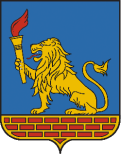 БЕЛГОРОДСКИЙ ГОСУДАРСТВЕННЫЙ ТЕХНОЛОГИЧЕСКИЙ УНИВЕРСИТЕТ им. В.Г. Шухова
Кафедра высшей математики
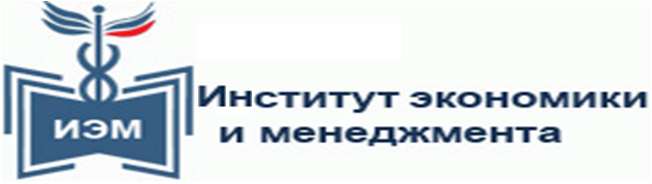 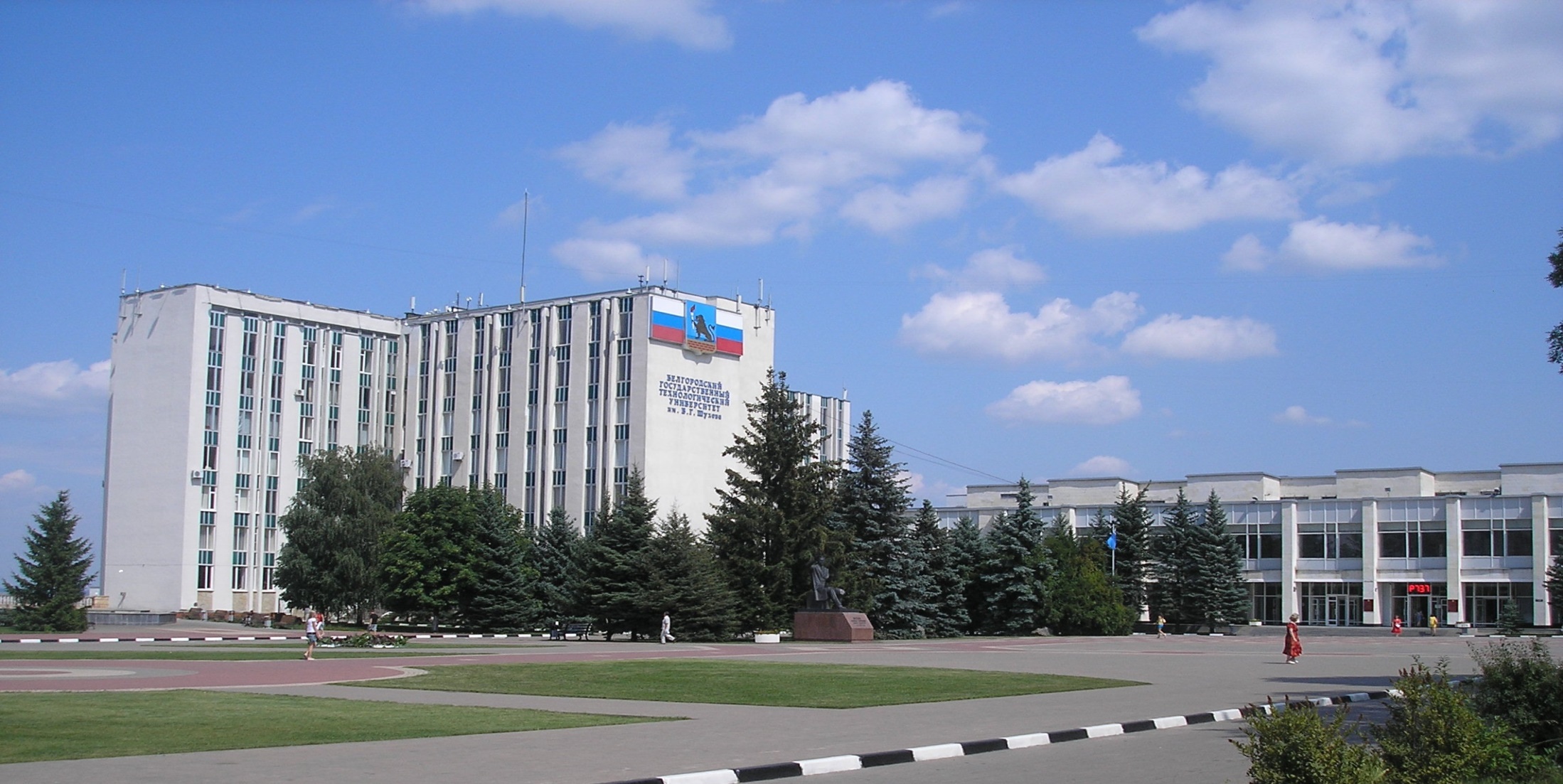 2017 г.
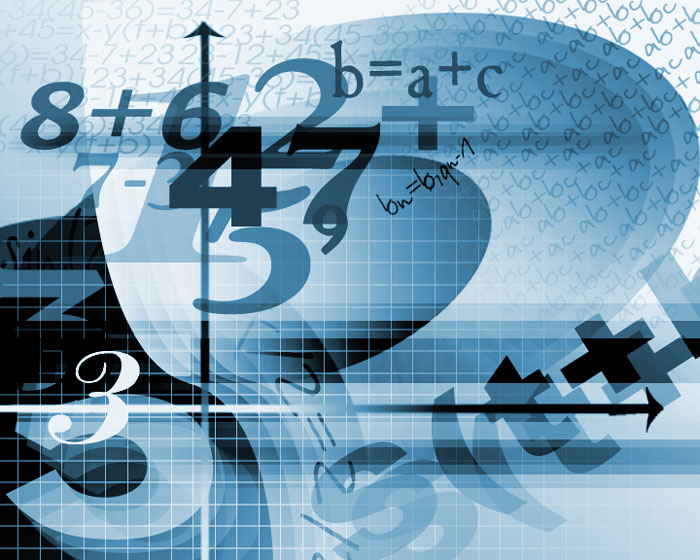 История кафедры высшей математики
Кафедра высшей математики создана одновременно с образованием нашего университета. 

Первым заведующим кафедрой был В.А. Васильев.
 
Затем кафедру возглавляли В.А. Бублик, Е.Н. Сергиенко, Б.З. Федоренко, А.Г. Брусенцев. 

В настоящее время заведующим кафедрой является кандидат технических наук, доцент Горлов Александр Семенович.
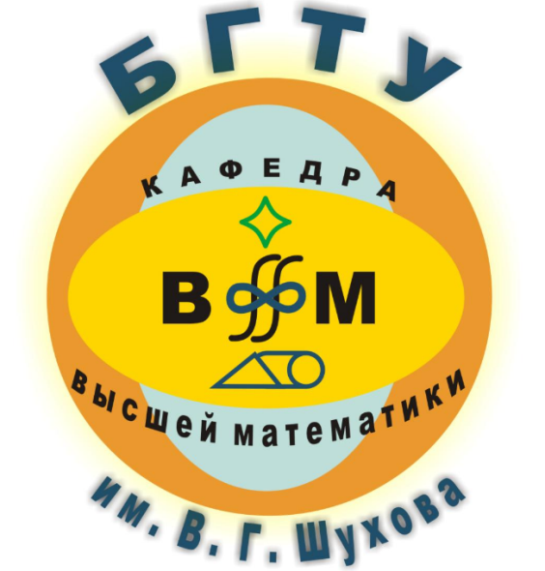 Заместителем заведующего кафедрой является доктор технических наук, профессор 
Редькин Геннадий Михайлович. 
Преподавательская и профессиональная деятельность осуществляется высококвалифицированными специалистами.
Состав кафедры
Штатный состав кафедры – 25 человек

  три доктора наук – В.Г. Шаптала, Г.М. Редькин, С.Е.Савотченко;

пять кандидатов физико-математических наук – Ю.Ю. Некрасов, Ю.Д. Безкровный, Б.З. Федоренко, С.Н. Толстопятов, Ю.С. Некрасова;

  шесть кандидатов технических наук – А.С. Горлов, Г.Л. Окунева, В.В. Шаптала,  Ю.А. Феоктистов, А.М. Григорьев, И.В. Ходаков;

старшие преподаватели - В.И. Петрашев, Л.Б. Польшина, Е.В. Селиванова, Э.И. Малышева, В.И. Дюкарева, И.В. Жерновская, С.В. Рябцева, В.В. Харламова, В.Б. Никуличев, И.В. Ходаков;
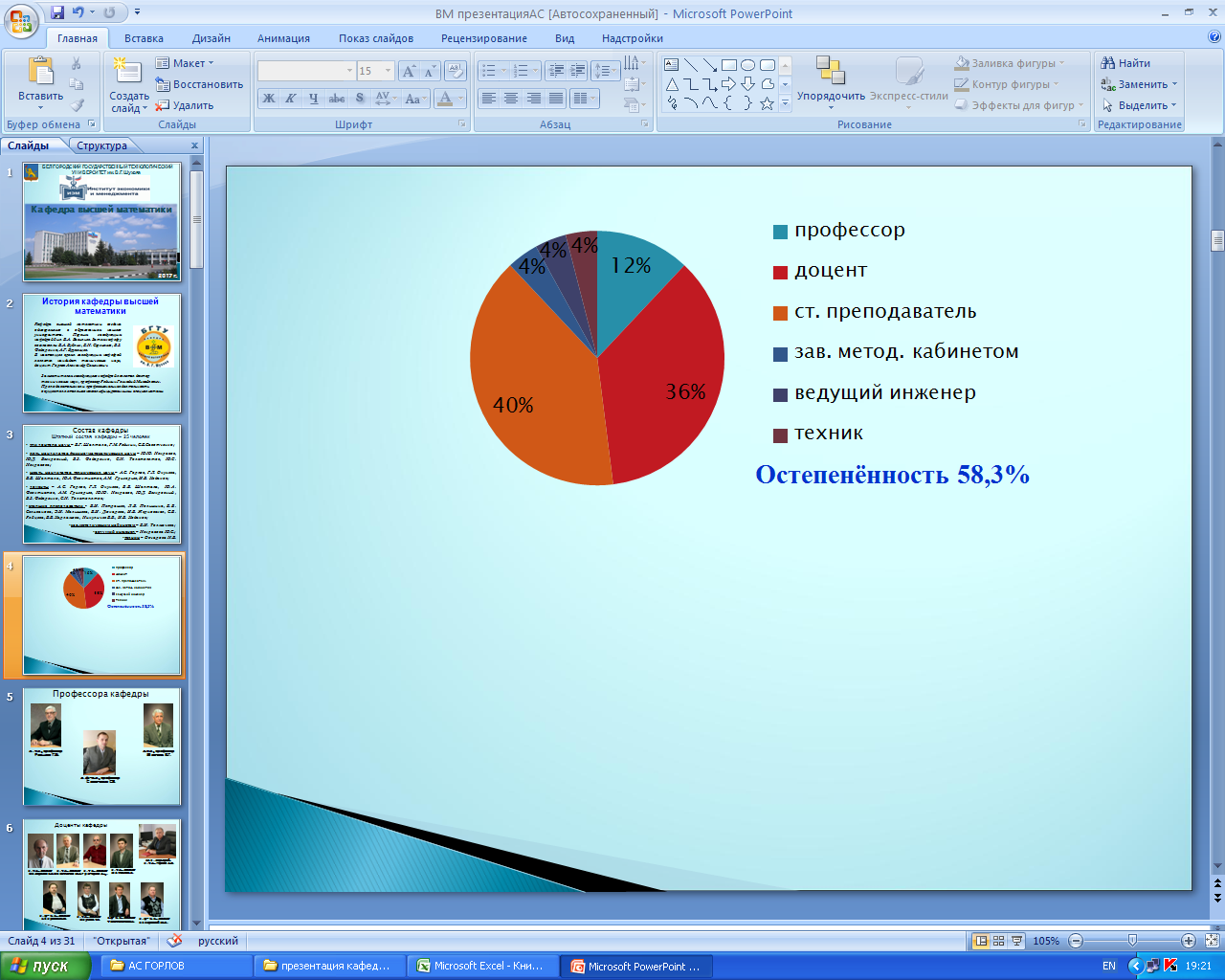 зав.методическим кабинетом
Е.И. Толмачева;
ведущий инженер 
Ю.С. Некрасова; 
техник 
 Н.В. Овчарова.
Профессора кафедры
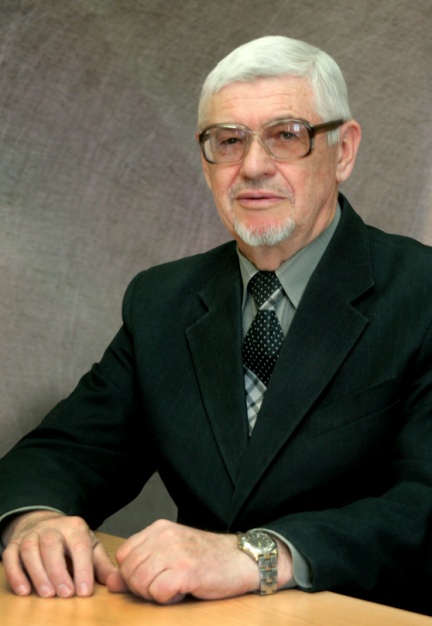 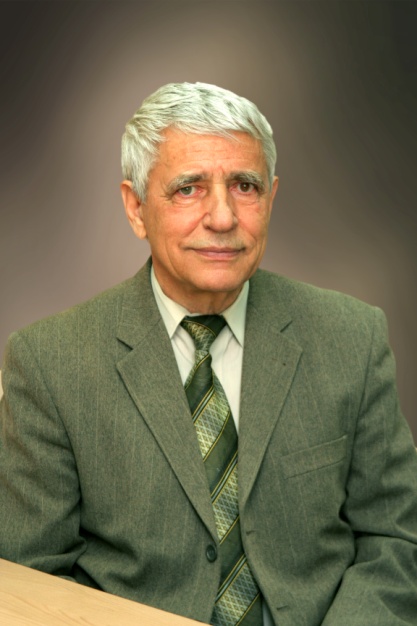 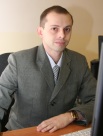 д.т.н., профессор
 Редькин Г.М.
д.т.н., профессор 
 Шаптала В.Г.
д.ф.-м..н., профессор
 Савотченко С.Е.
Доценты кафедры
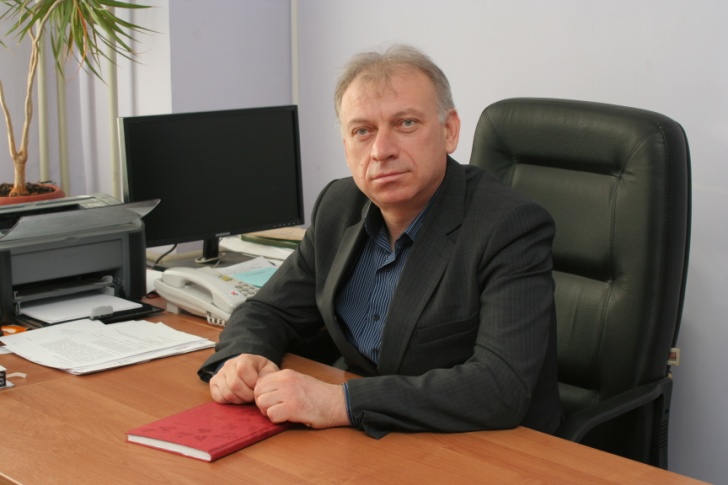 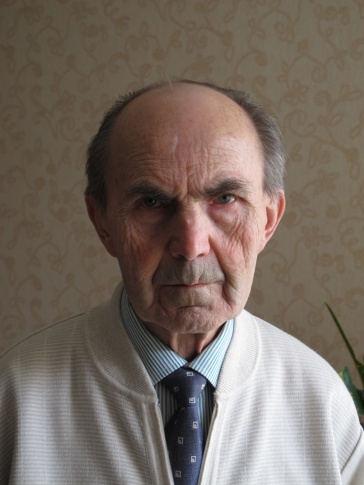 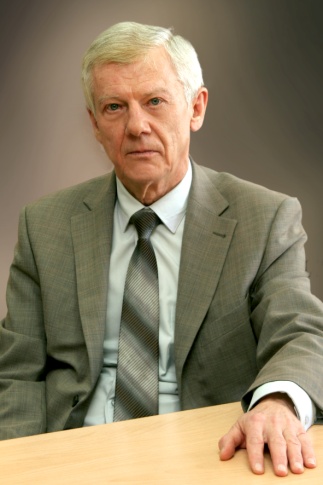 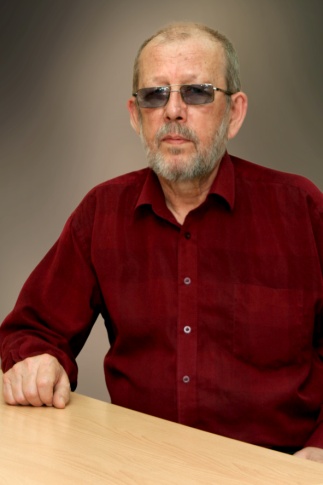 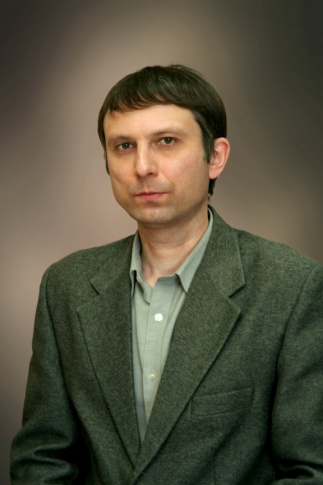 зав. кафедрой,
к.т.н., Горлов А.С.
к.т.н., доцент 
Шаптала В.В.
к.ф- м. н., доцент 
 Федоренко Б.З.
к.т.н., доцент 
Феоктистов Ю.А.
к.т н., доцент
Григорьев А.М.
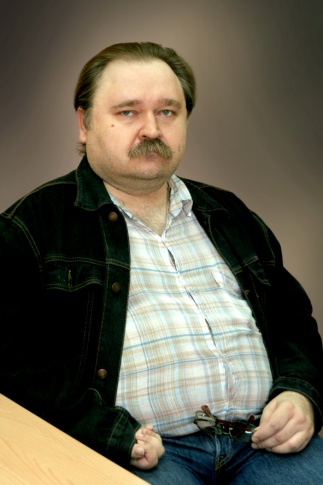 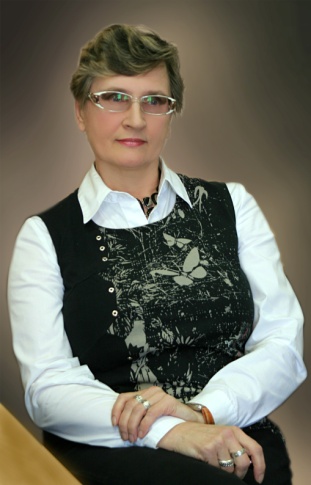 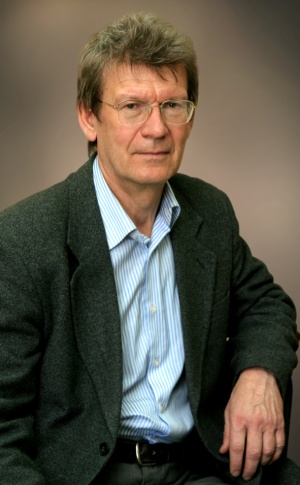 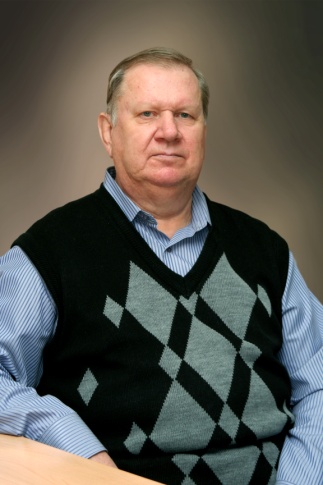 к.ф- м. н., доцент 
Некрасов Ю.Ю.
к.т.н., доцент 
 Окунева Г.Л.
к.ф- м. н., доцент 
Толстопятов С.Н.
к.ф- м. н., доцент 
Безкровный Ю.Д.
Старшие преподаватели кафедры
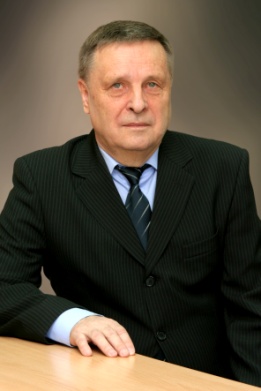 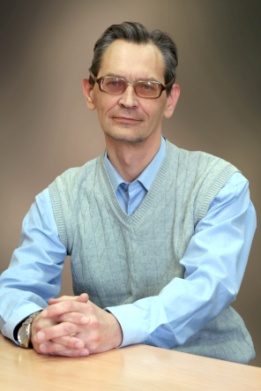 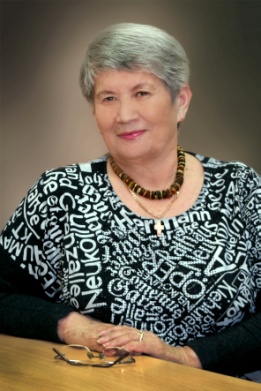 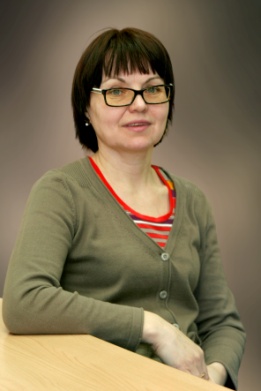 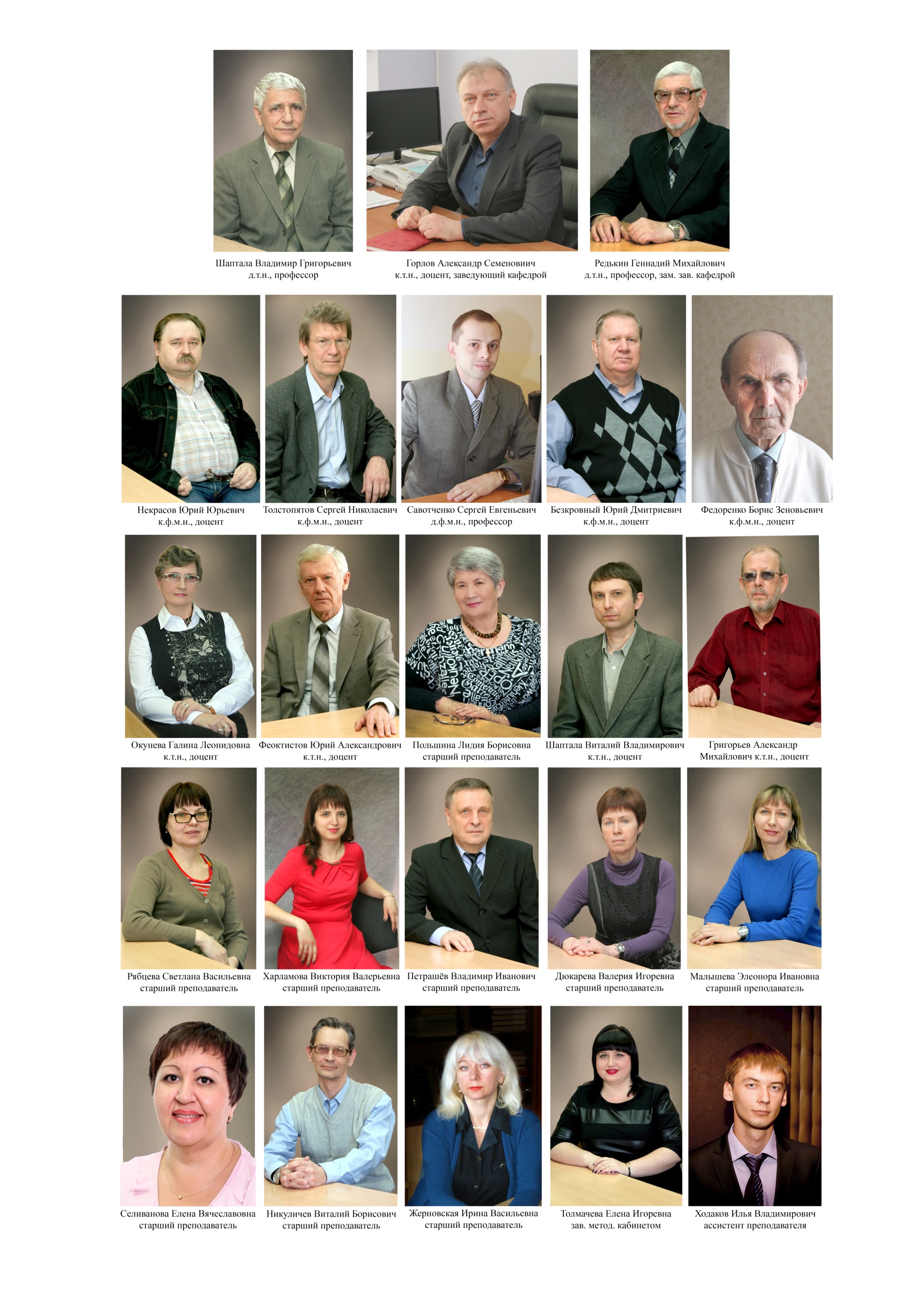 Петрашев В.И.
Никуличев В.Б.
Польшина Л.Б.
Рябцева С.В.
Селиванова Е.В.
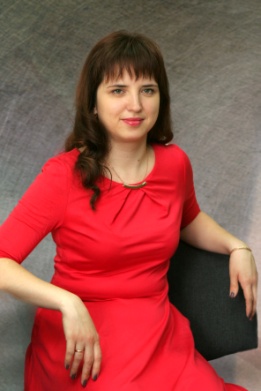 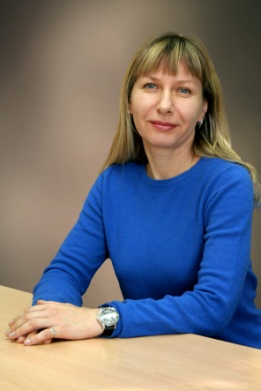 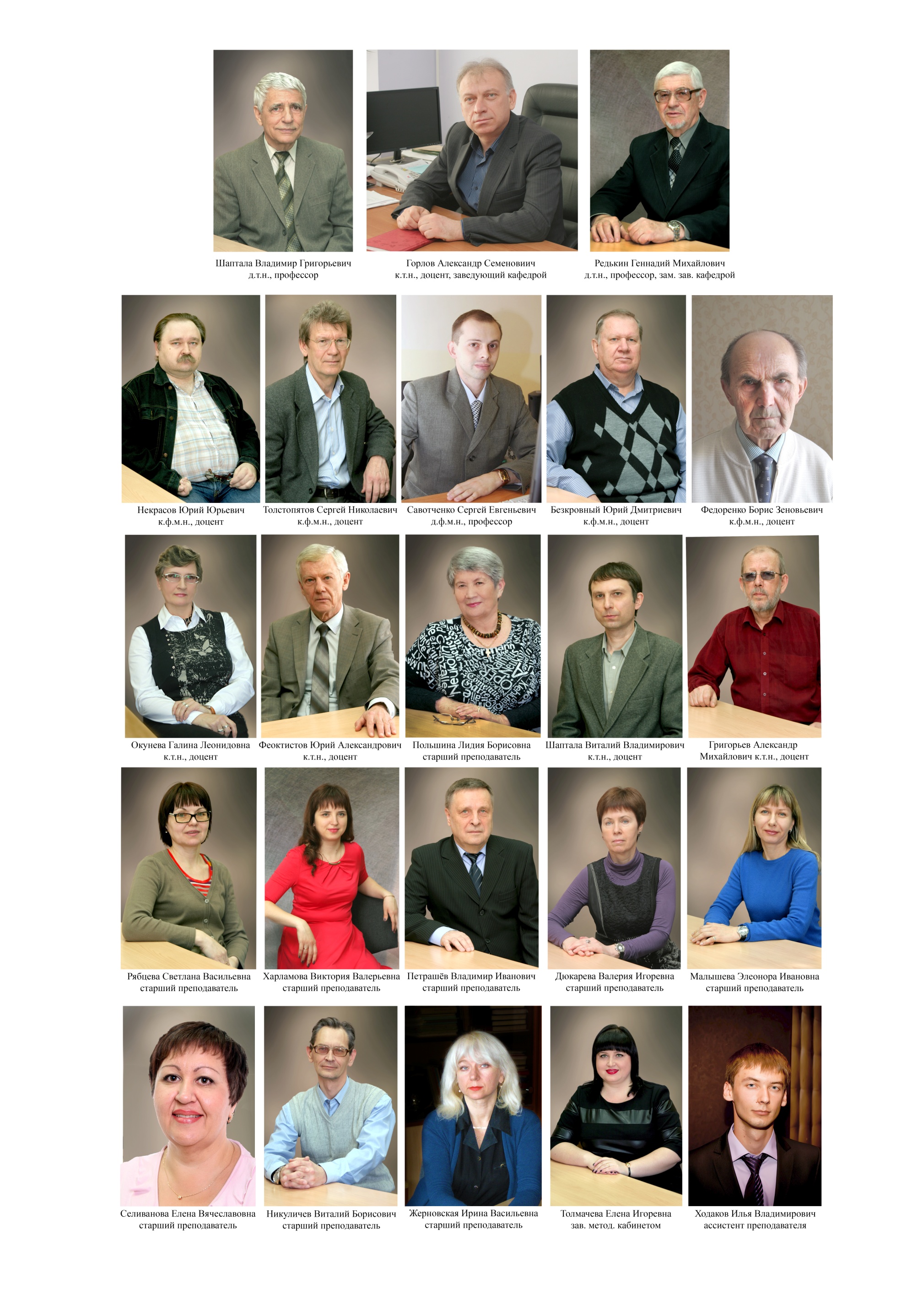 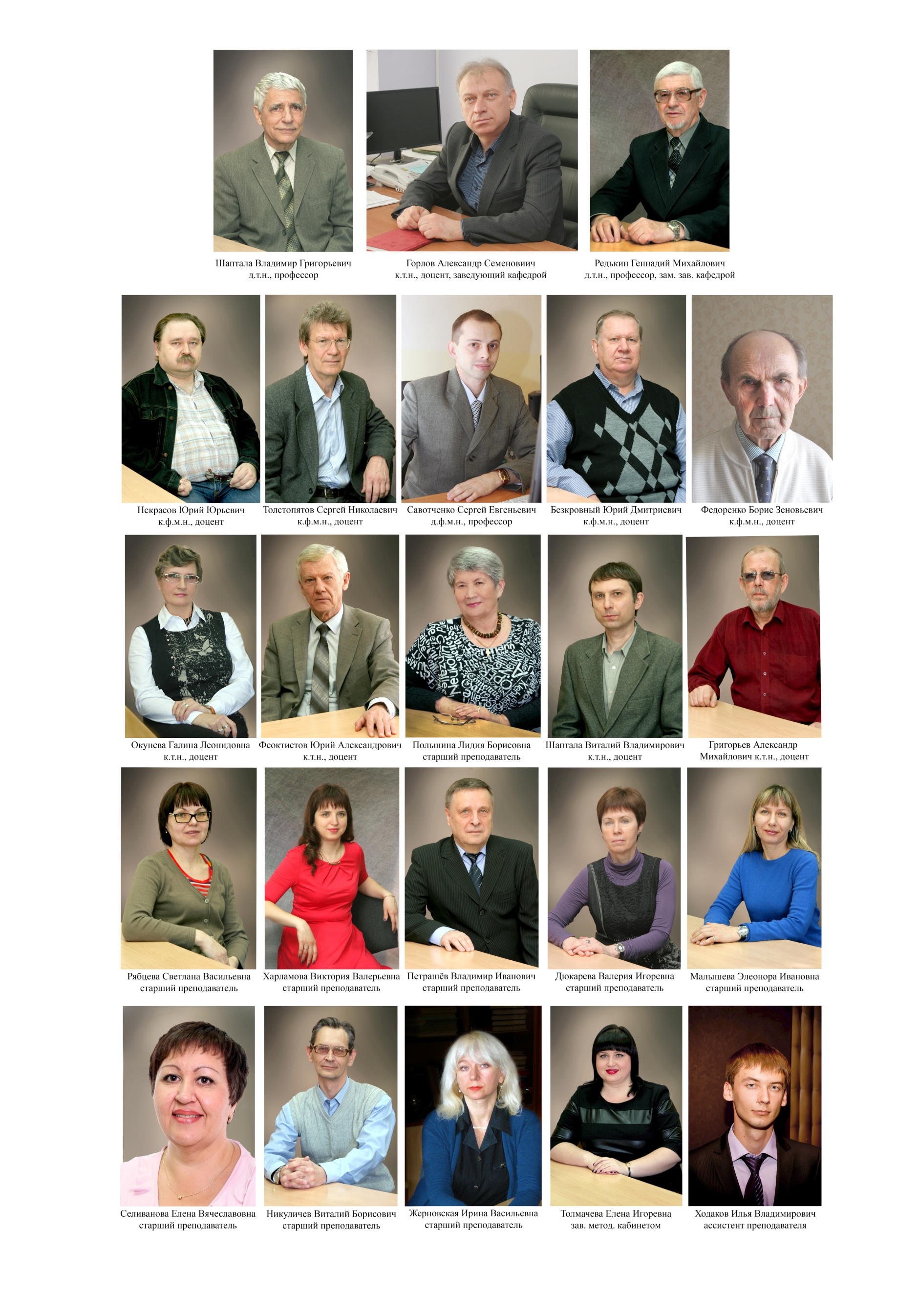 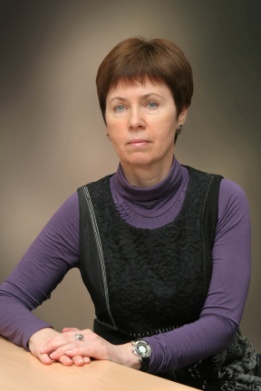 Харламова В.В.
Малышева Э.И.
Ходаков И.В.
Жерновская И.В.
Дюкарева В.И.
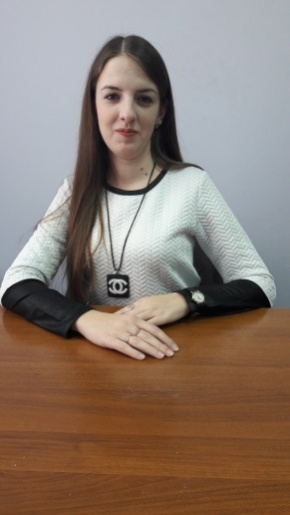 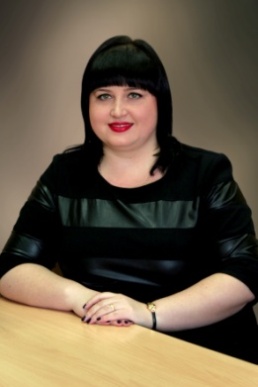 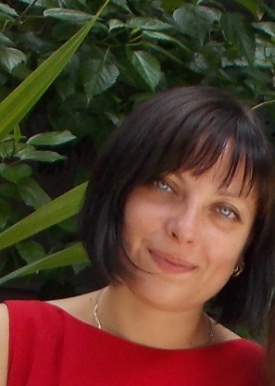 Сотрудники кафедры
Техник
Овчарова Н.В.
Зав. метод. кабинетом 
Толмачева Е.И.
Ведущий инженер 
Некрасова Ю.С.
ДИСЦИПЛИНЫ, ЗАКРЕПЛЁННЫЕ ЗА КАФЕДРОЙ
Математика,
Высшая математика,
Алгебра и аналитическая геометрия,
  Экономико-математические методы и моделирование,
  Линейная алгебра,
  Теория вероятностей и математическая статистика,
  Математический анализ,
Дискретная математика,
Вычислительная математика,
Дифференциальные и разностные уравнения;
Бакалавриат
Специалитет
Математическое моделирование геопространственных данных,

Теория математической обработки геодезических измерений;
Магистратура
Спецглавы математики,
Прикладная математика;
Аспирантура
Математическое моделирование, численные методы и комплексы программ.
Учебные лаборатории и аудитории
Кафедра имеет учебно-методические комплексы по всем дисциплинам; оснащена рабочим местом для каждого преподавателя; оборудована компьютерной и копировальной техникой, способствующей разрабатывать методические, учебно-методические и учебные пособия и наглядные материалы.
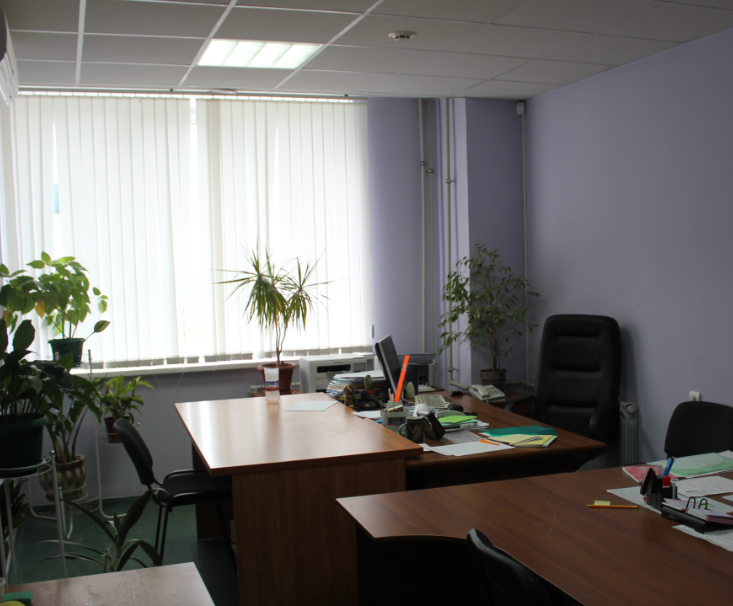 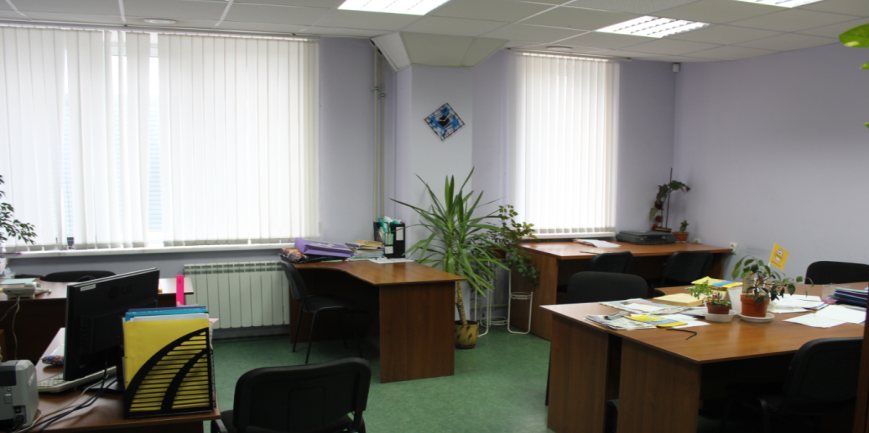 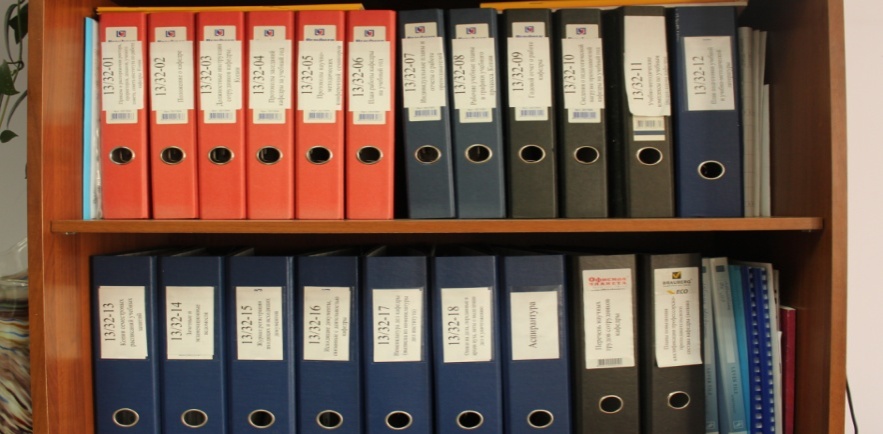 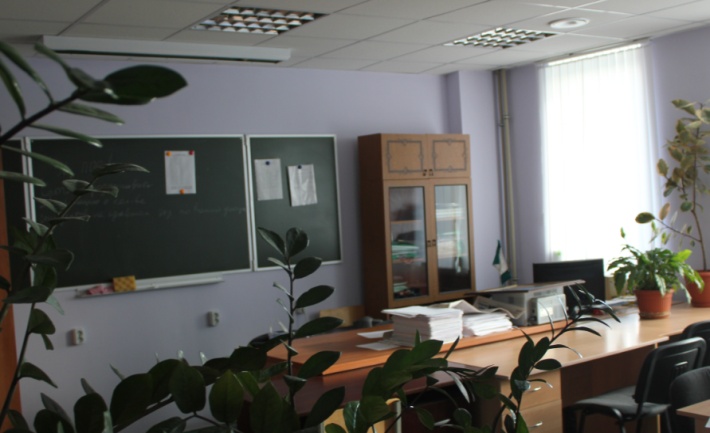 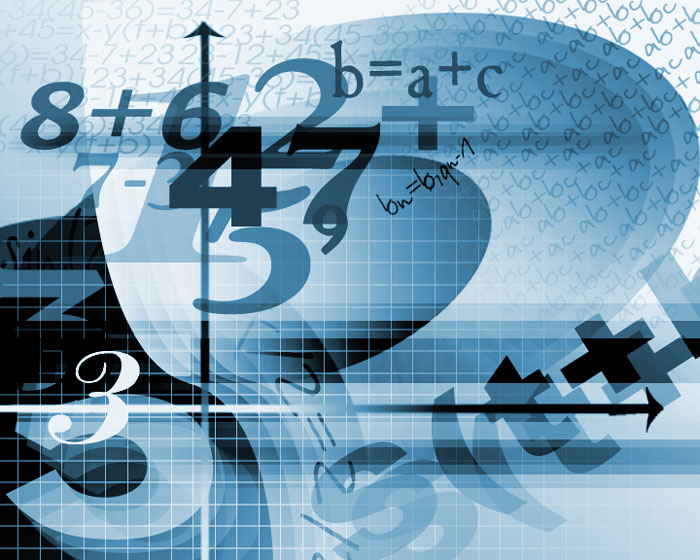 Учебно-методическая работа кафедры
Основные направления УМР кафедры:

разработка методических рекомендаций к выполнению практических заданий для студентов всех форм обучения;

проведение учебно-методических семинаров;

разработка и применение компьютерного тестирования для промежуточного и итогового контроля знаний студентов;

поддержание в рабочем состоянии и совершенствование сайта кафедры высшей математики (pm.bstu.ru);


УМР для подготовительных курсов, школ:

разработка программ для 8,9,10,11 классов;
разработка учебно-методической литературы;
проведение открытых лекций для школьников и                   их  родителей.
МЕТОДИЧЕСКИЙ СЕМИНАР КАФЕДРЫ
Повышение квалификации
Все преподаватели кафедры регулярно проходят обучение на курсах повышения квалификации:
В БГТУ им. В.Г. Шухова и в других университетах города и страны.
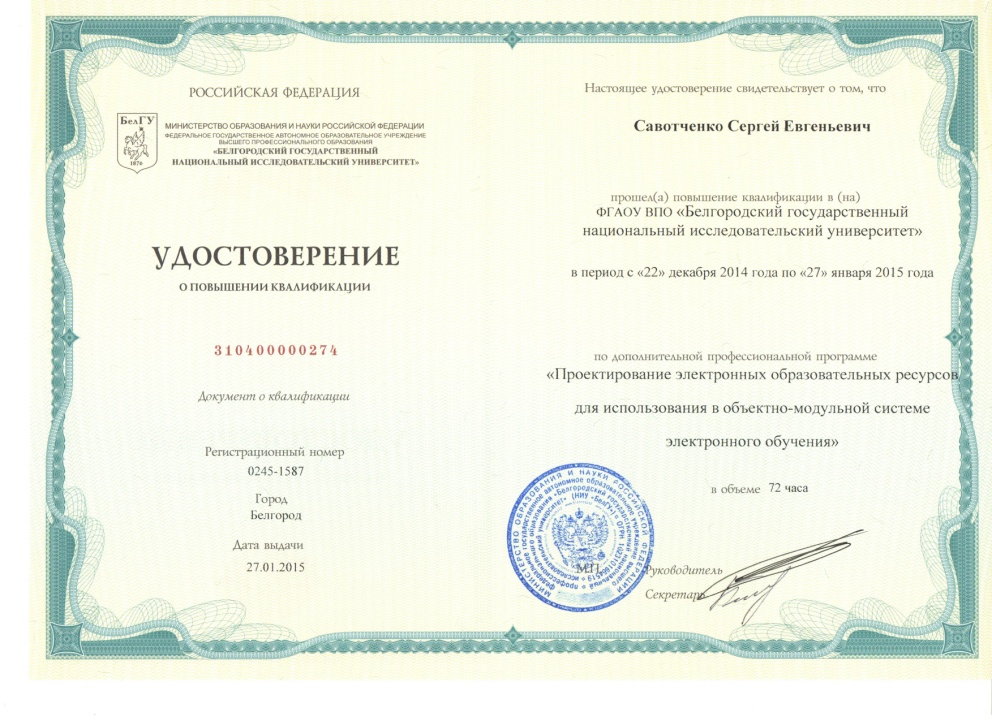 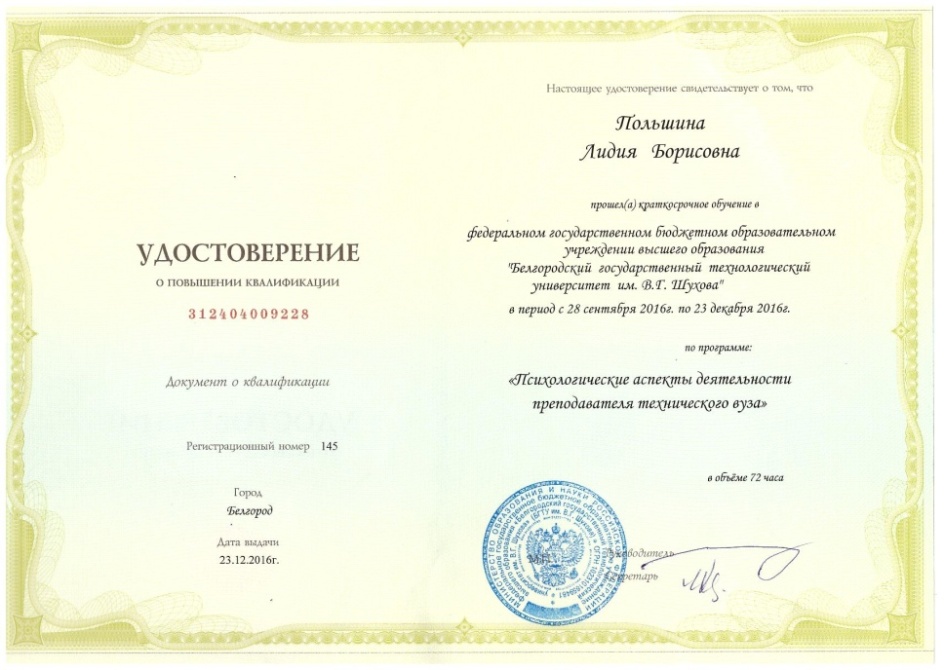 Издание научной и учебно-методической литературы
Сотрудниками кафедры за период 2014-2016 г.г. опубликовано 2 монографии и  11 учебных и учебно-методических пособий
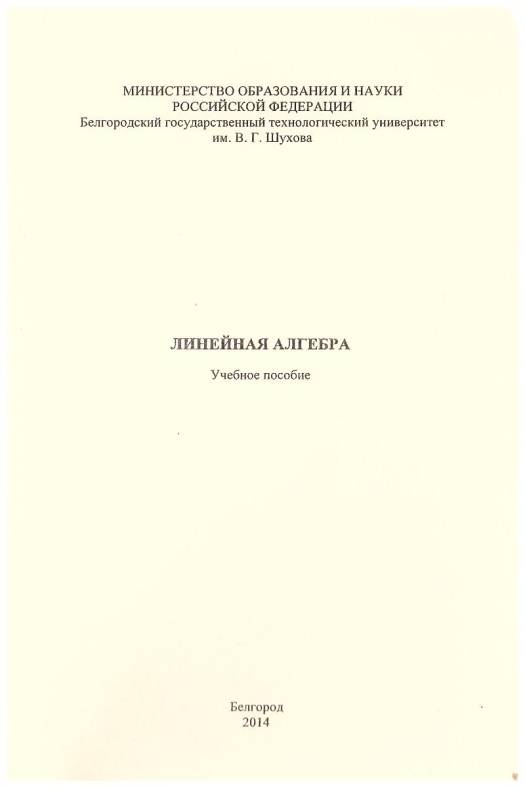 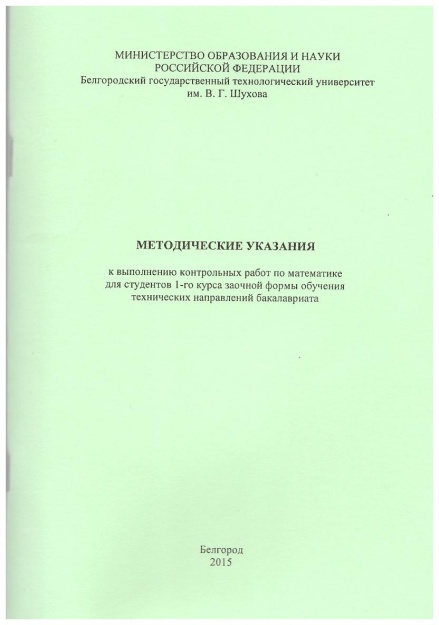 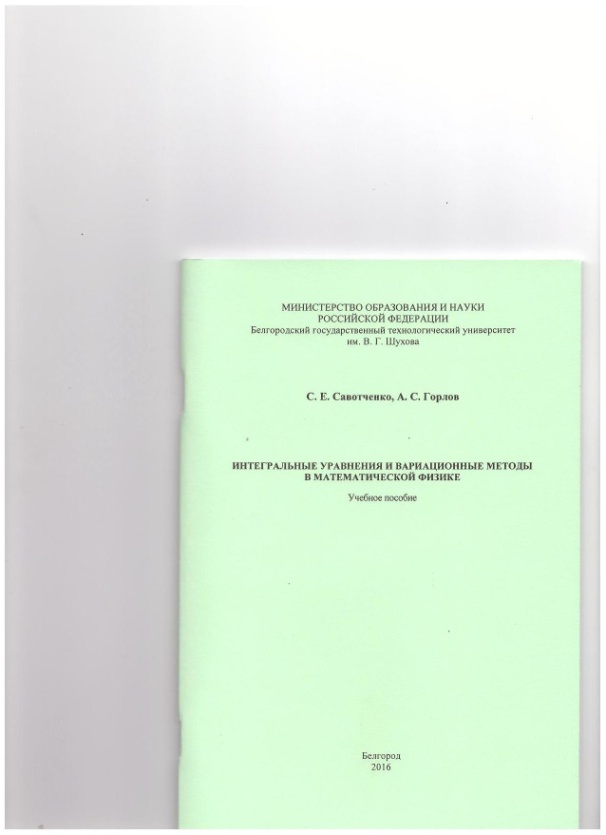 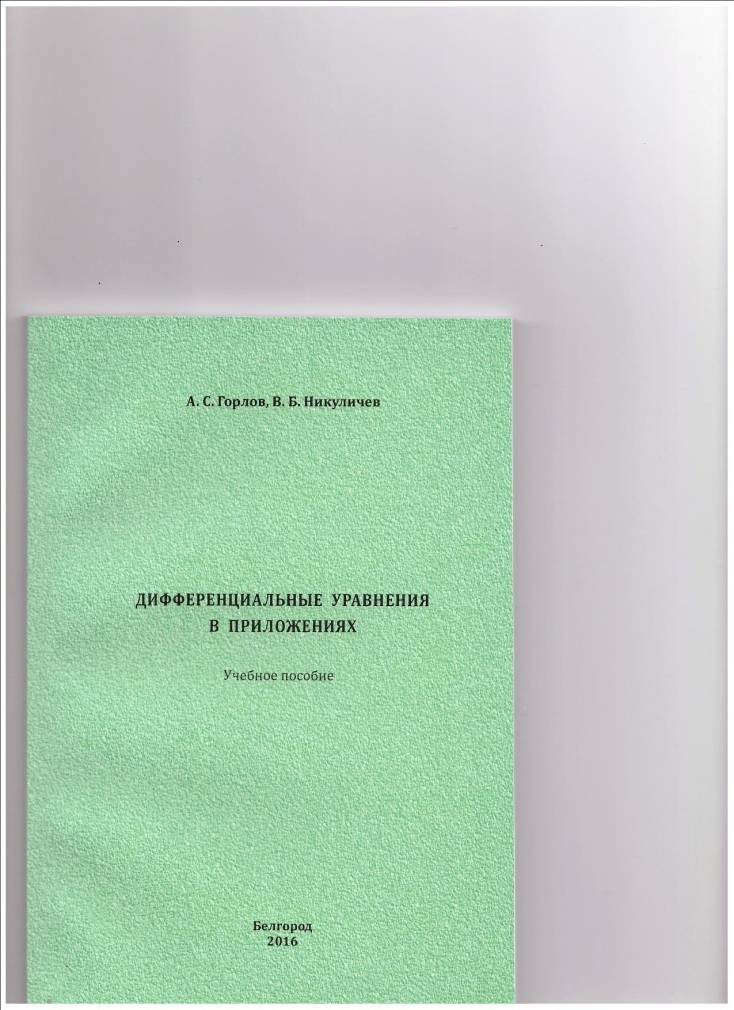 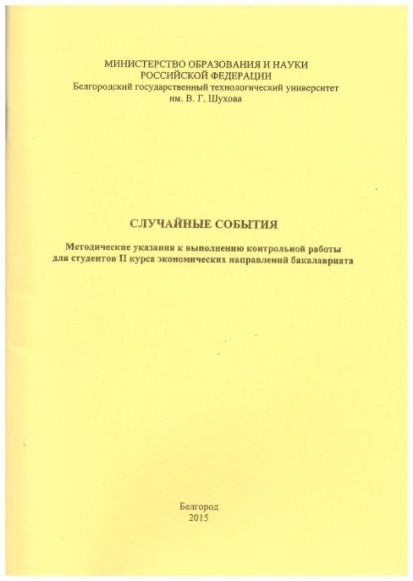 Научно-исследовательская работа кафедры высшей математики:
Математическое моделирование анизотропии свойств горных, строительных, дорожно-строительных объектов (Редькин Г.М.);

  Механика газодисперных потоков (Шаптала В.Г., Шаптала В.В., Окунева Г.Л., Феоктистов Ю.А.); 

Математическое моделирование технологических процессов в вихре-акустических диспергаторах, сепарации материалов (Горлов А.С.);

 Моделирование и прогнозирование ЧС (Шаптала В.Г., Шаптала В.В.); 

Геомеханические процессы при производстве открытых и подземных горных работ (Григорьев А.М.);

Классические модели современной физики (Федоренко Б.З.);

Математическое моделирование исторических процессов   (Некрасов Ю.Ю.);

Математическое моделирование отрывных и вихревых течений в системах аспирации (Ходаков И.В., Толмачёва Е.И.);

 Коммерциализация инноваций (Овчарова Н.В.);

 Математическое моделирование физических  и социально-экономических процессов и информационных систем (Савотченко С.Е.);

Математическое моделирование быстропротекающих физических процессов (Никуличев В.Б.);

Исследование магнитных свойств и механизмов электропроводности манганитов-перовскитов (Некрасова Ю. С.).
Преподаватели и аспиранты кафедры  сотрудничают с кафедрами 
ведущих ВУЗов РФ:

Московского государственного горного университета;
 Уральского государственного горного университета;
Институт горного дела Уральского отделения РАН;
Российского государственного геолого-разведочного университета;
Воронежского государственного технического университета;
Белгородского государственного университета;
Харьковского национального университета.
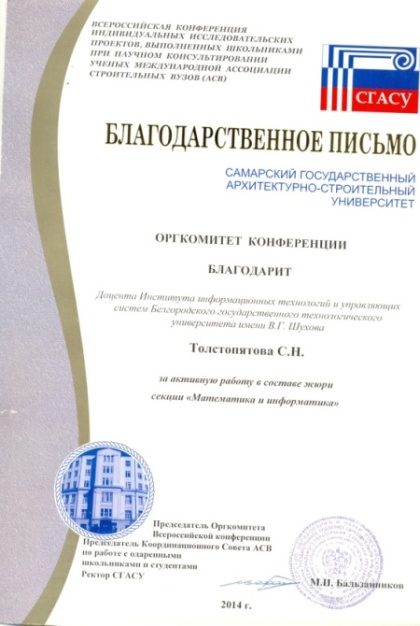 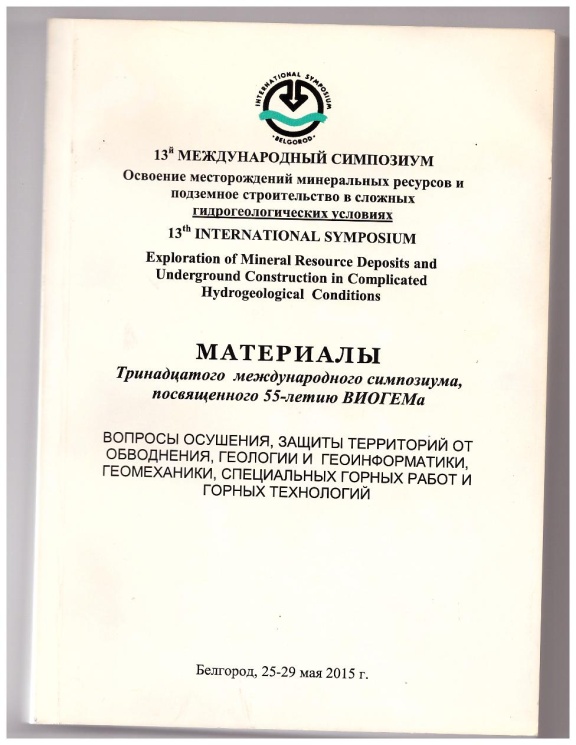 Участвуют в международных 
конференциях как в России и ближнем зарубежье (Москва, Воронеж, Тула, Орёл, Самара, Белгород, Санкт-Петербург, Пенза, Ростов-на-Дону, Екатеринбург, Хабаровск и др.), так и европейских и мировых конгрессах.
Патенты
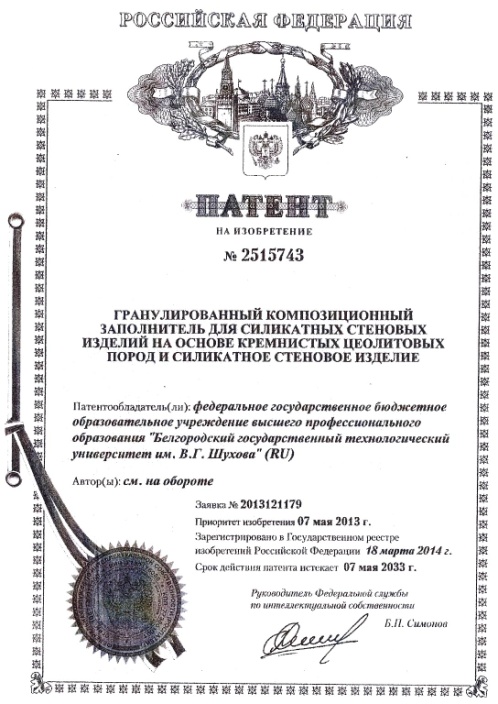 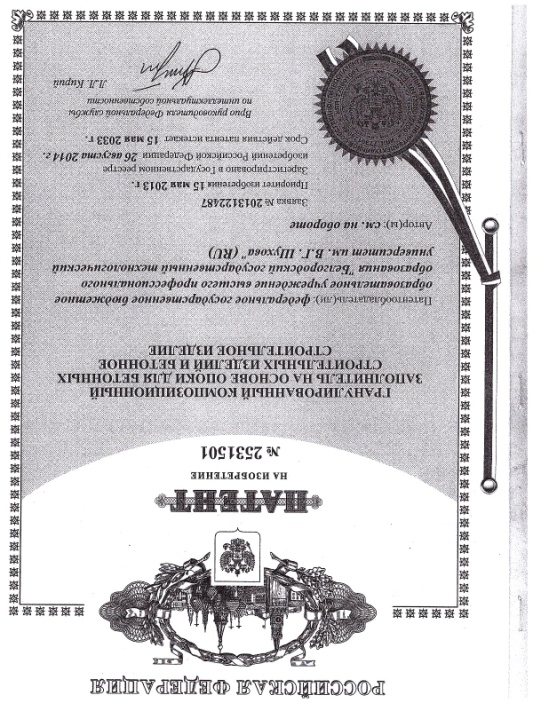 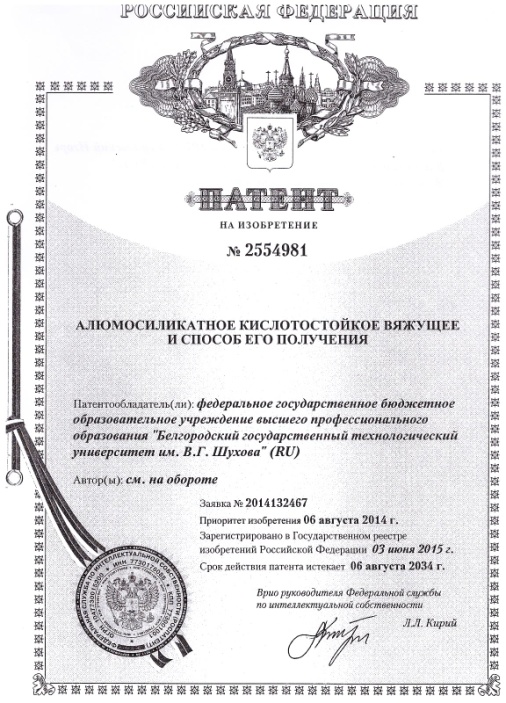 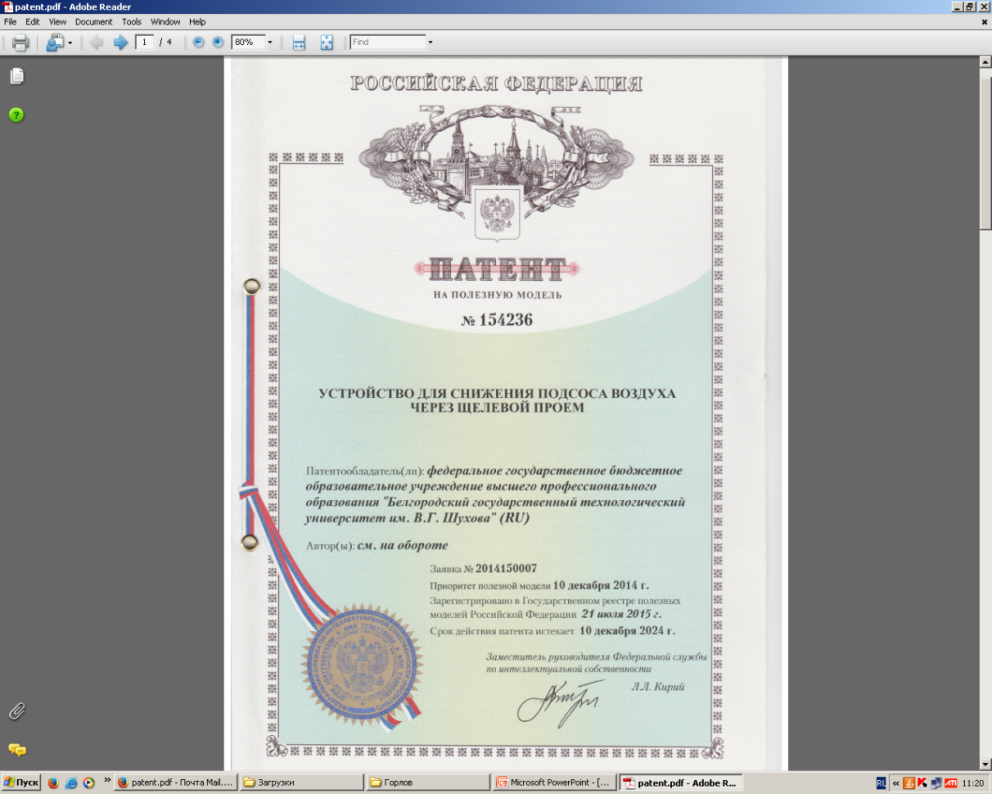 Динамика научных публикаций кафедры ВМ за 2014-2016 г.г.
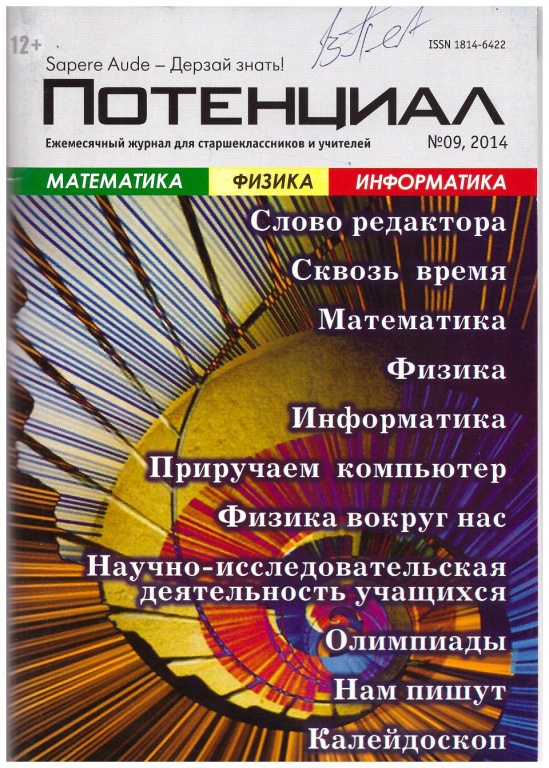 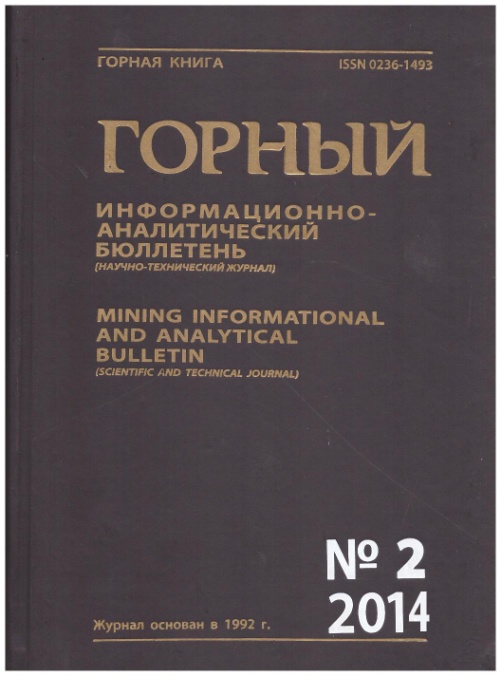 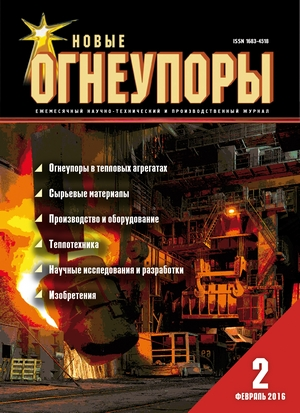 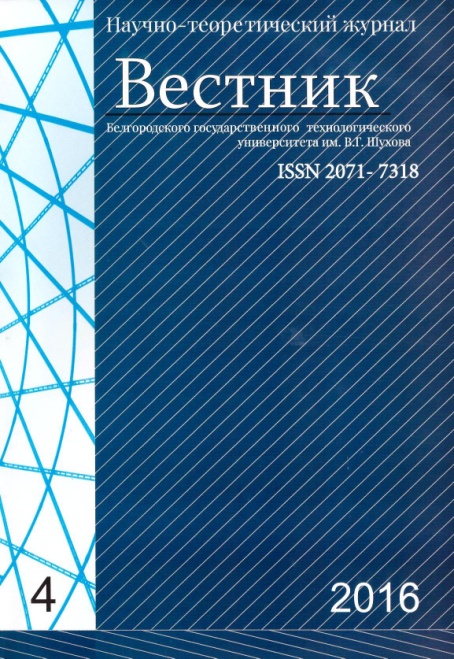 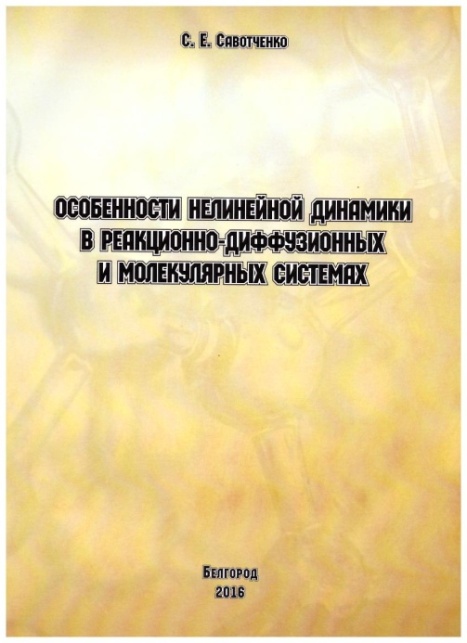 Проектно-олимпиадная школа юного инженера-конструктора;
Летняя математическая школа «Sinus – 2016»
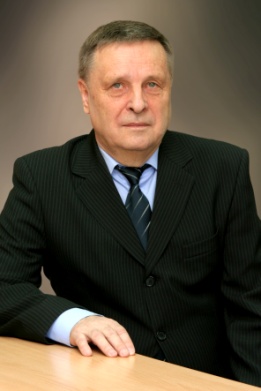 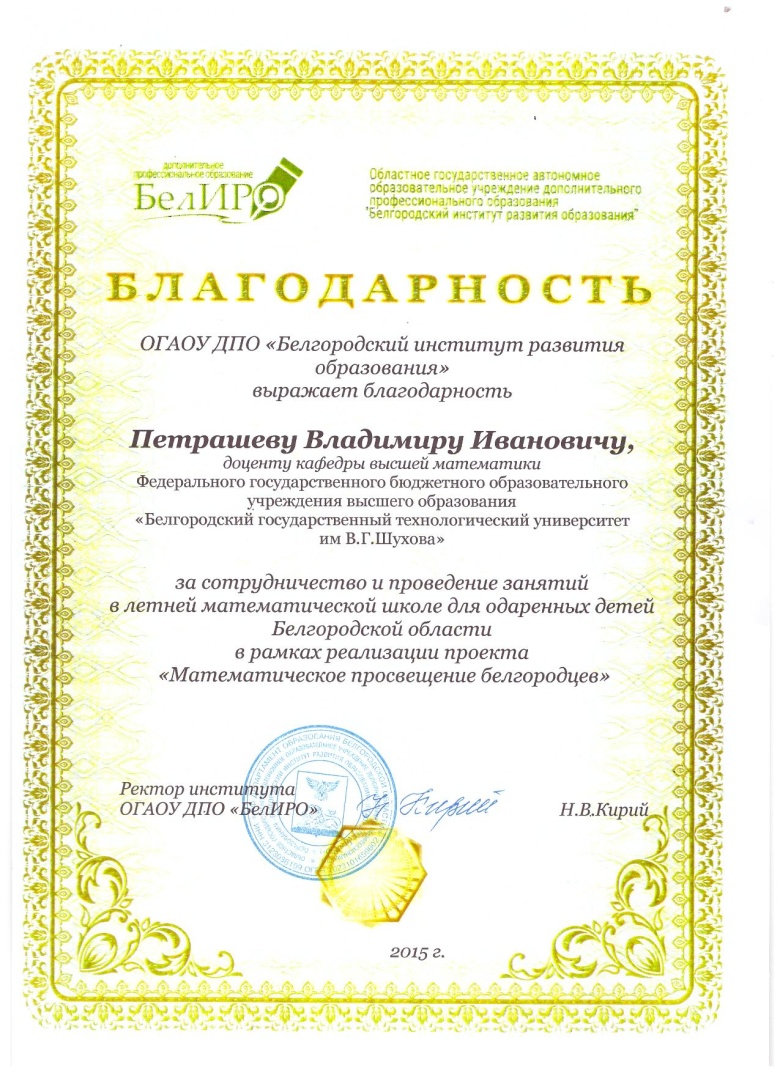 Петрашев В.И.
Участие в жюри олимпиад и конкурсов
Региональный этап Всероссийской олимпиады школьников по математике (Рябцева С.В., Петрашёв В.И., Толстопятов С.Н.)
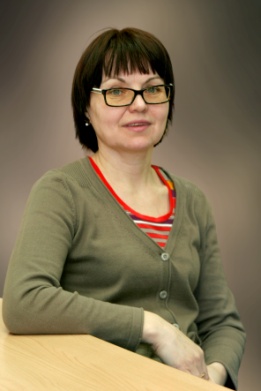 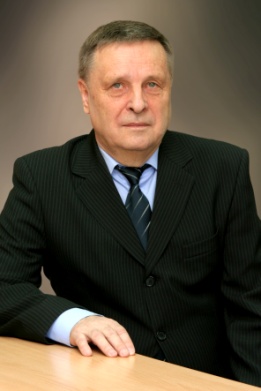 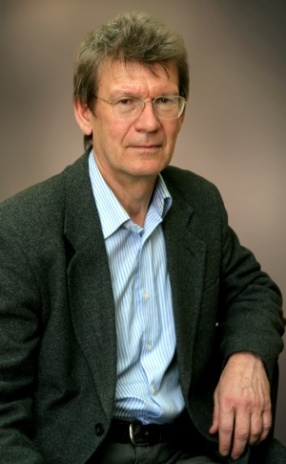 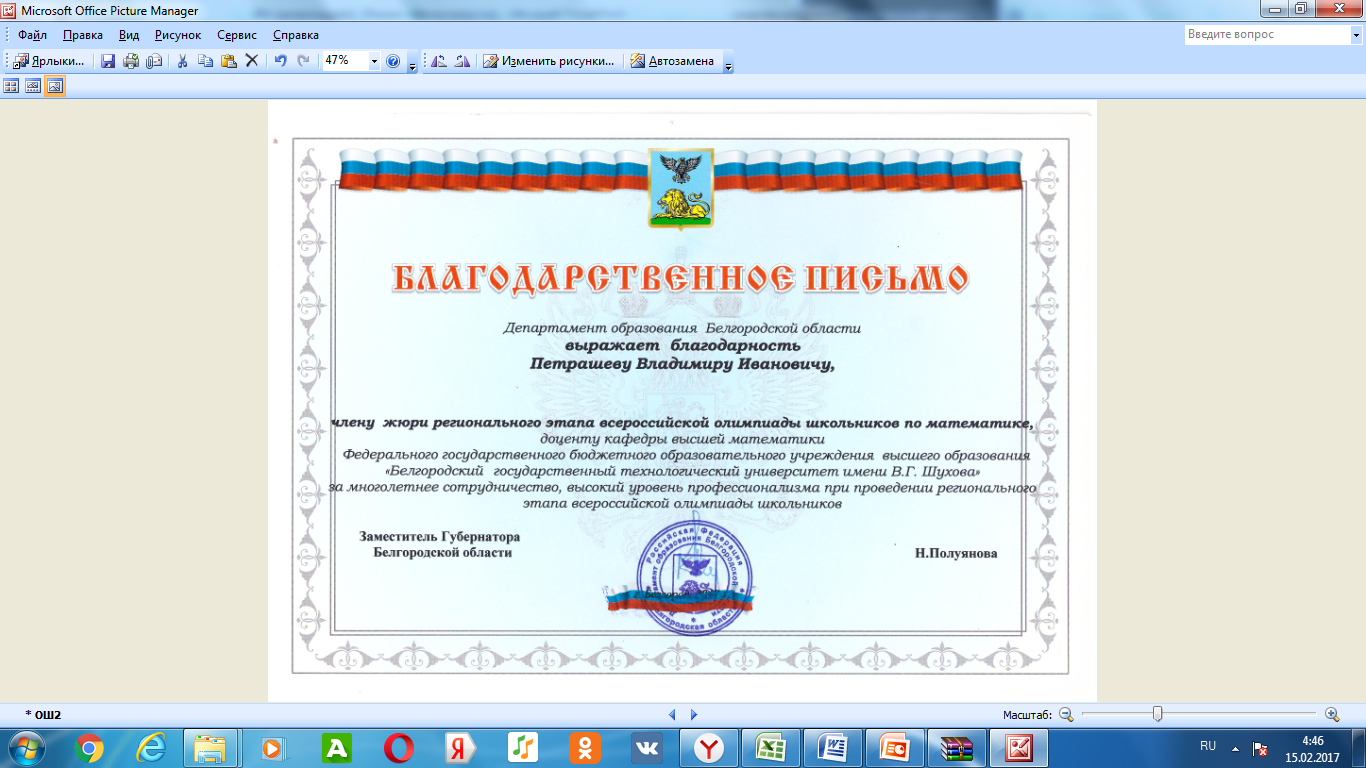 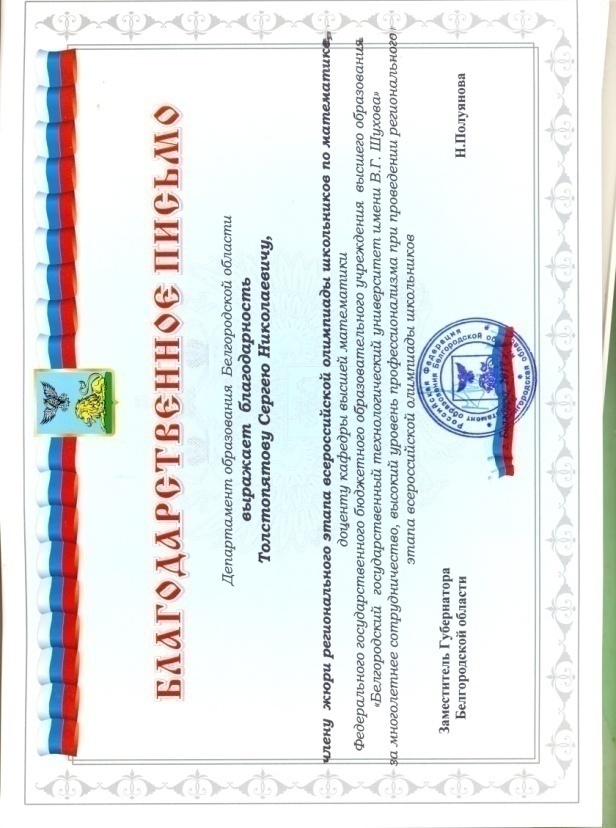 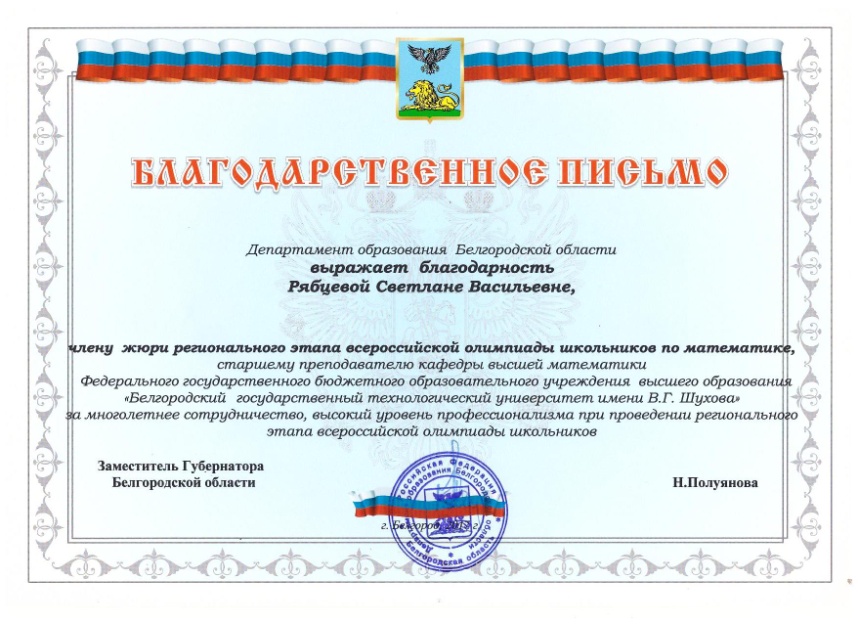 Научно-социальная программа для молодёжи и школьников «Шаг в будущее» на базе Белгородского инженерного юношеского лицея-интерната (Никуличев В.Б., Некрасова Ю.С.)
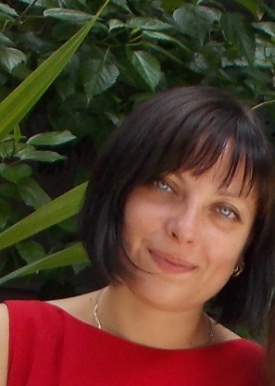 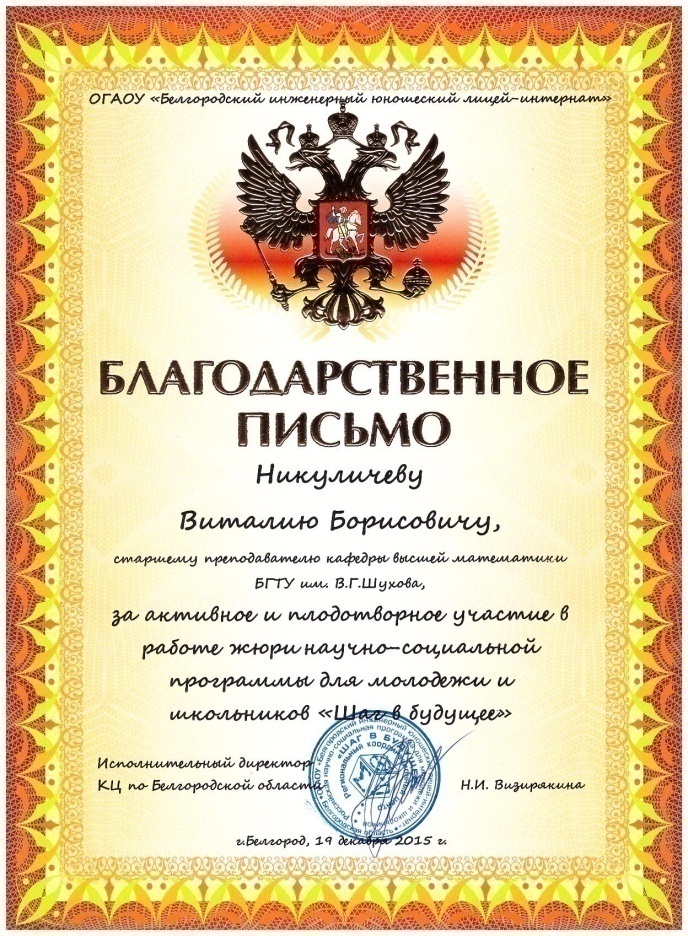 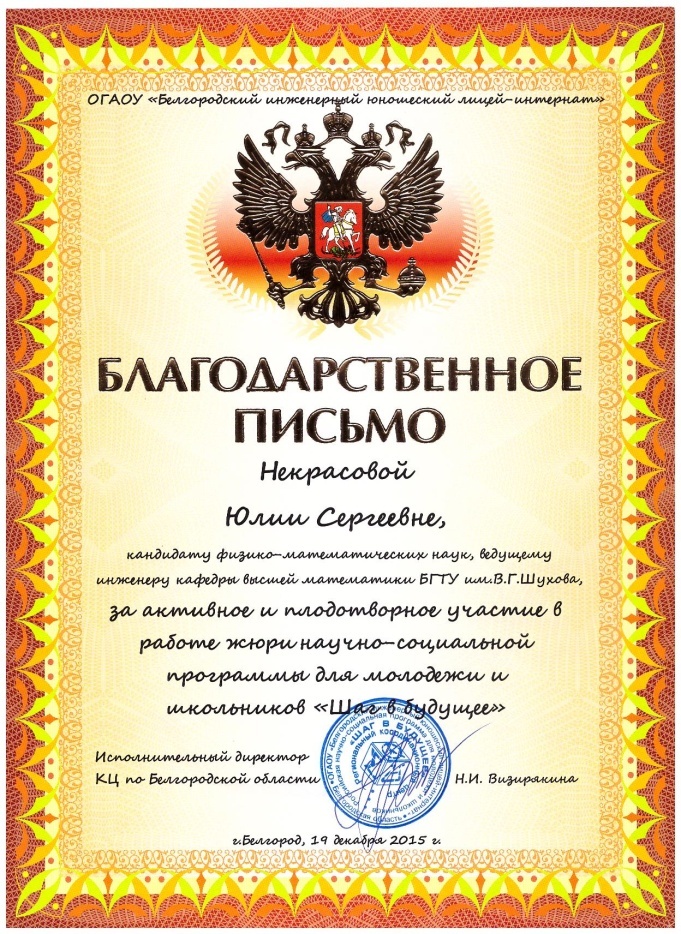 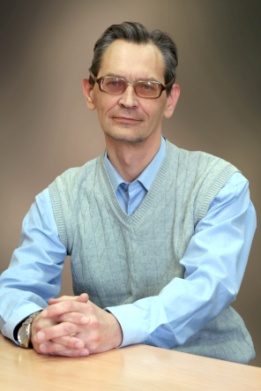 Олимпиады школьников
Будущие исследователи – будущее науки;

Межрегиональная олимпиада по математике – САММАТ;

Межрегиональная олимпиада по математике и криптографии;

Многопрофильная инженерная олимпиада «Звезда»;

Шуховская олимпиада;

Всероссийская программа – «Шаг в будущее»
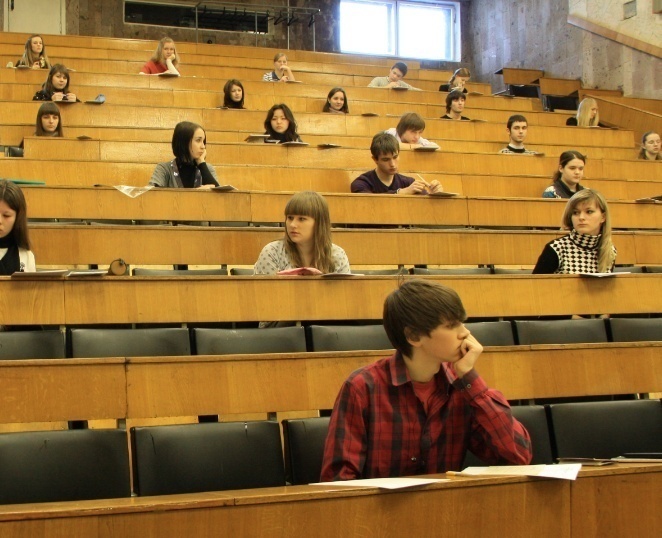 Подготовительные курсы
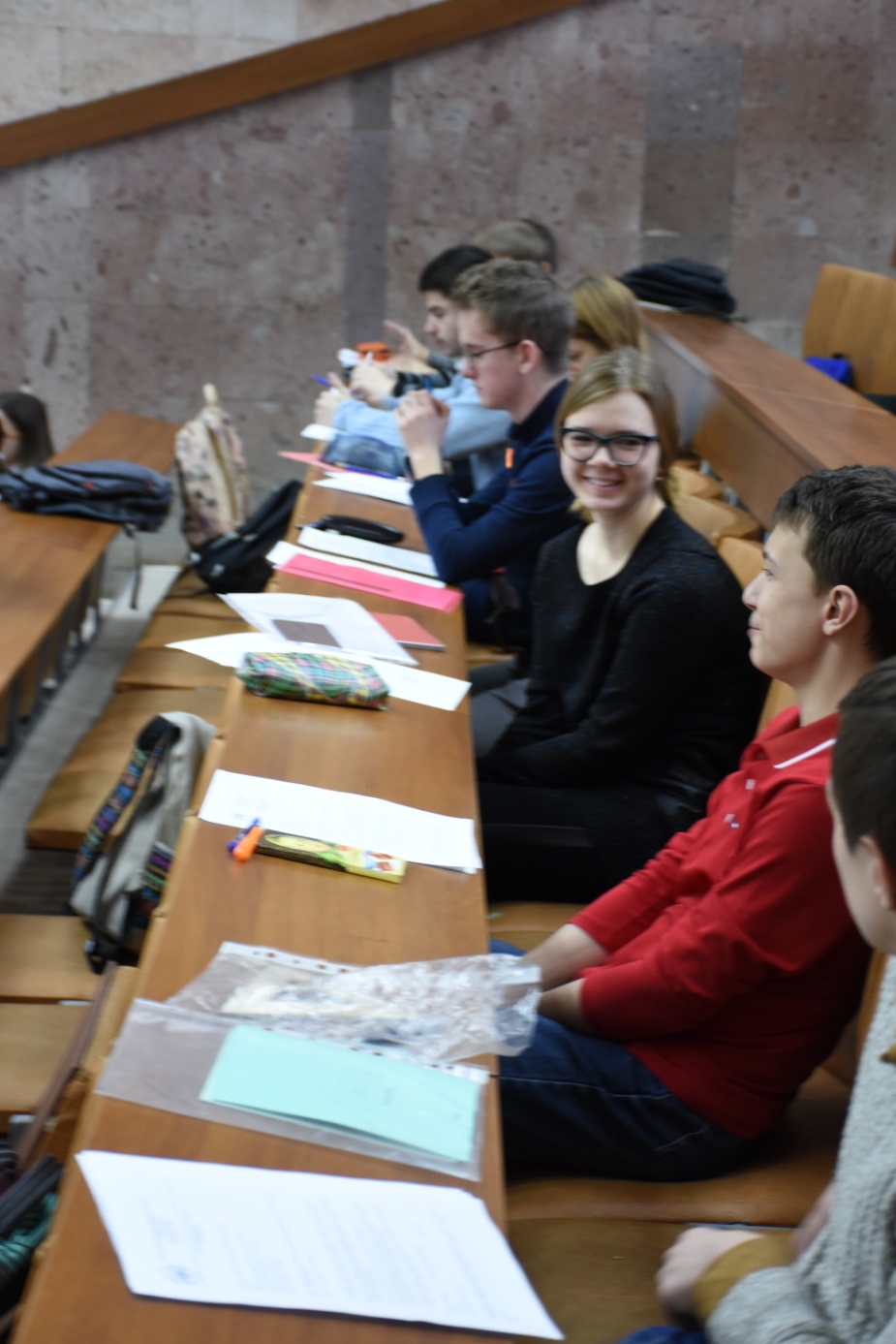 Работа в университете 
Польшина Л.Б., 
Некрасов Ю.Ю., 
Горлов А.С., 
Рябцева С.В. ,
Окунева Г.Л., 
Некрасова Ю.С.;
работа в школах области
	г. Строитель - Некрасова Ю.С., 	
пгт Прохоровка, пгт Чернянка -Толстопятов С.Н.;
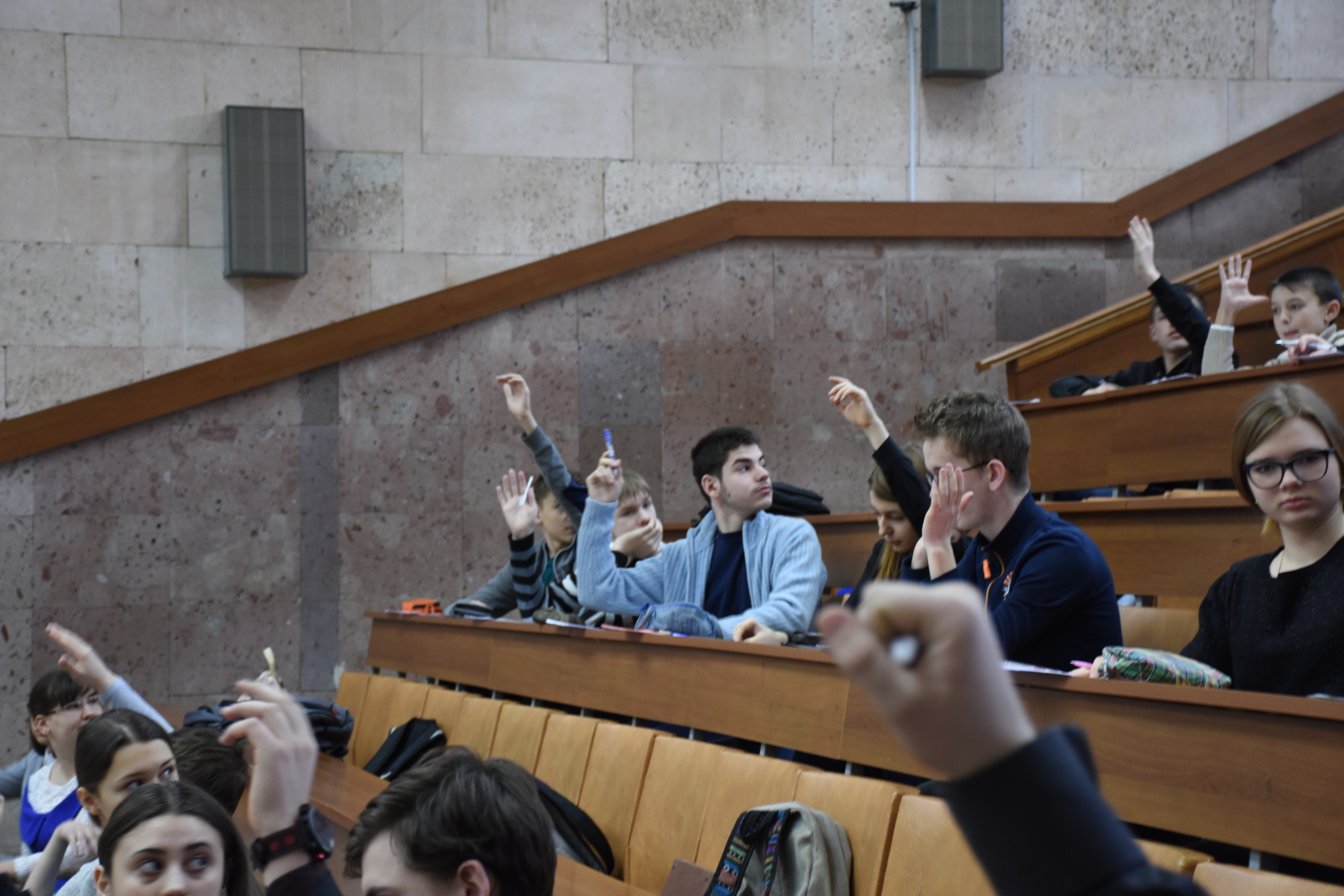 шуховский конкурс 
председатель предметной комиссии Польшина Л.Б.
Студенческие олимпиады
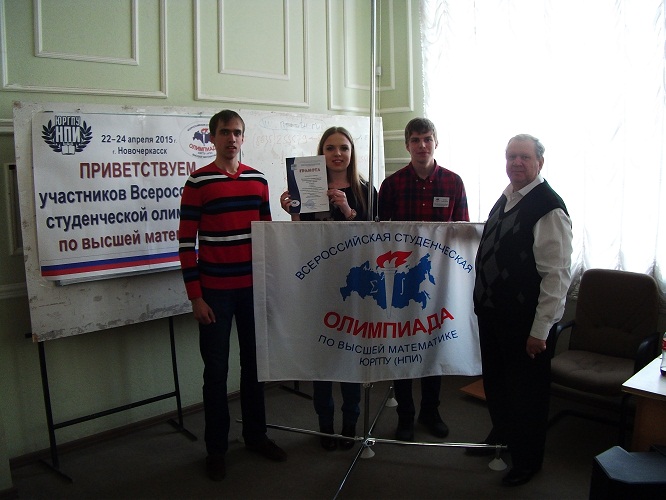 Новочеркасск. 
Всероссийская студенческая олимпиада 
по высшей математике:
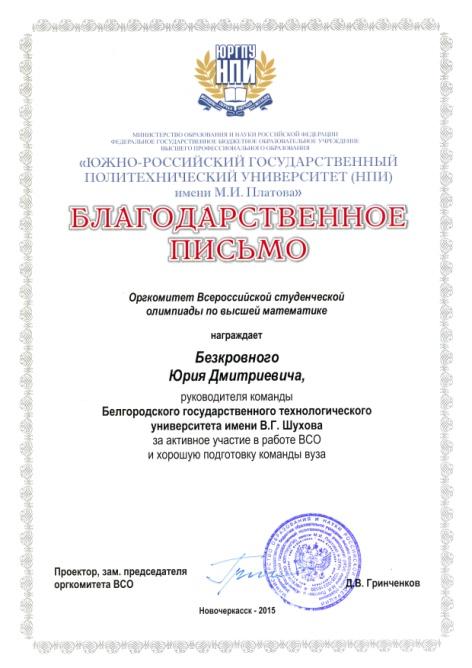 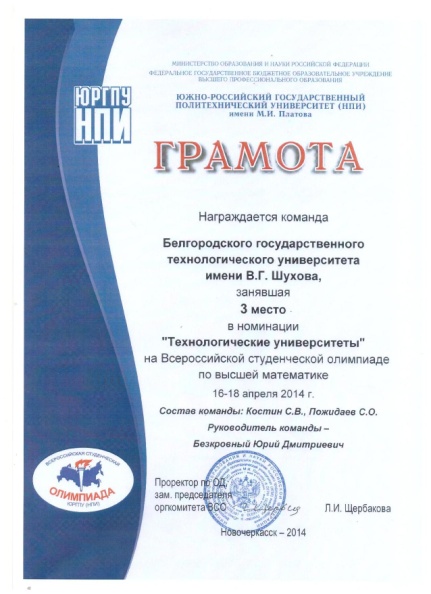 2014 г.: Костин С.В., Пожидаев С.О. Грамота за III место в номинации «Технологические университеты»
2015 г.: Абрамова А.А.; Гуткин К.А.; Костин С.В. Грамота за II место в номинации «Технологические университеты»
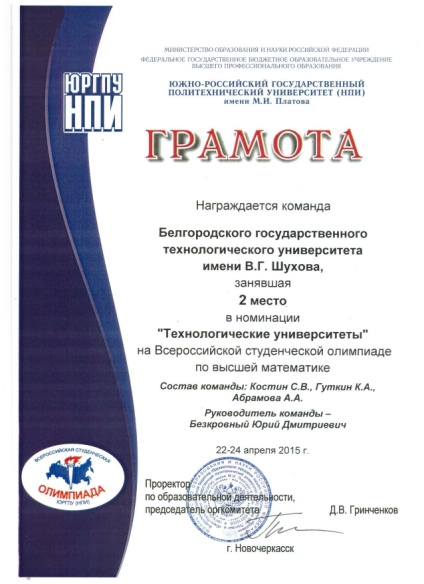 г. Ярославль 2014 г. 
VII Международная студенческая 
олимпиада по математике:
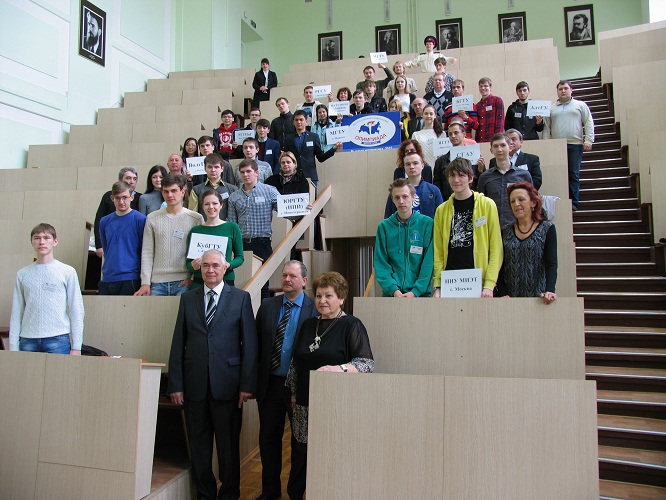 Костин С.В. Диплом за I место;

Костин С.В. Диплом VI степени в номинации «Инженерное дело, технологии и технические науки, курс 3-5».
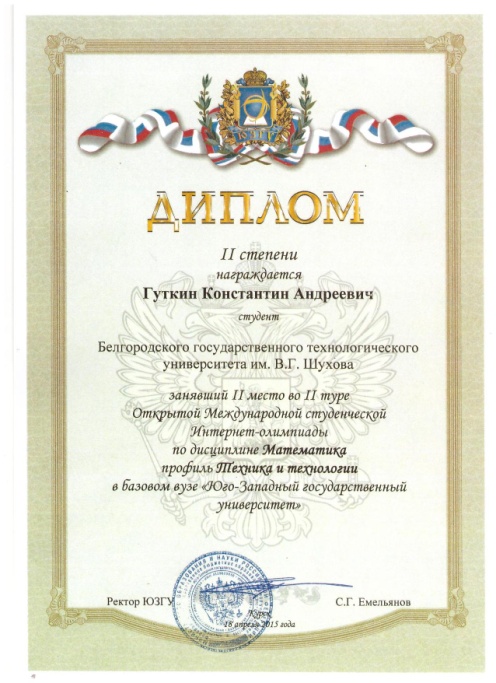 г.Курск .
Открытая Международная  студенческая Интернет–олимпиада по дисциплине «Математика» :
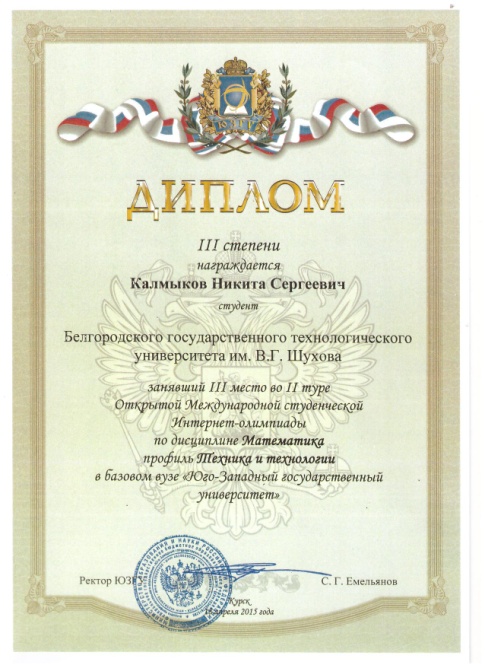 2015 г.: Гуткин К.А. Диплом 2 степени; 
              Калмыков Н.С. Диплом 3 степени.
2016 г.: Черенков Д. М. Диплом 1 степени; 
              Рязанов О.Ю. Диплом 2 степени;
              Губарев К.С. Диплом 1 степени; 
              Григорьев Д.В. Диплом 2 степени.
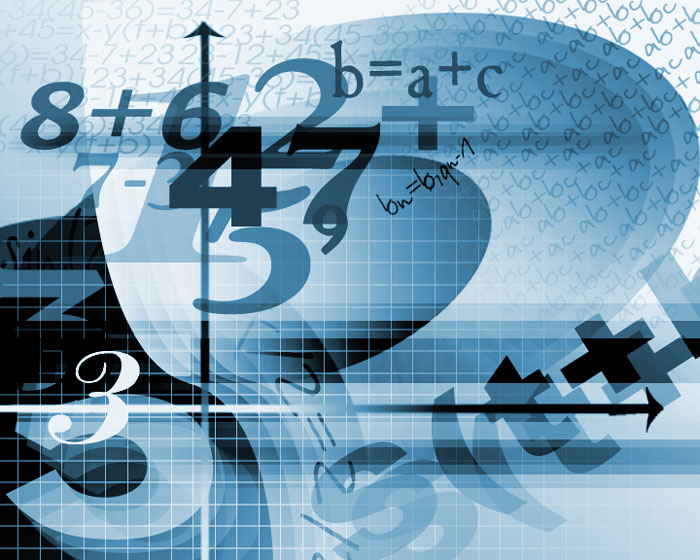 СТРАТЕГИЯ РАЗВИТИЯ КАФЕДРЫ
Миссия: 
качественное преподавание математических дисциплин для всех студентов БГТУ им. В.Г. Шухова; развитие интеллектуального и мировоззренческого потенциала, знаний и навыков, нравственных ценностей и чувства патриотизма, инициативы, ответственности и самостоятельности обучающихся.
Политика: 
развитие научно-исследовательского потенциала кафедры путем расширения знаний посредством подготовки и защиты диссертаций, научного и делового сотрудничества с учеными России, саморазвития и самосовершенствования личностного потенциала.
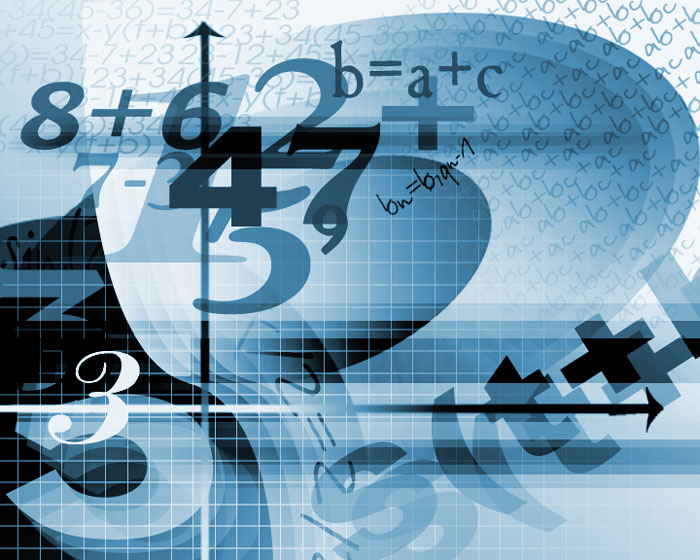 Цели:
Интеллектуализация и технологизация учебного процесса, повышение качества преподаваемых дисциплин посредством расширения интерактивных форм обучения, визуализации учебного процесса, совершенствования форм самостоятельной работы студентов и форм контроля.
Наращивание научно-педагогического потенциала кафедры, формирование кафедры как учебно-научной единицы.

Техническое оснащение кафедры для расширения визуализации учебной и научной работы преподавателей и студентов (презентаций на семинарах, конференциях, и т.д.).

Создание учебно-методической литературы для иностранных студентов на английском языке.

Развитие собственных научных школ.

Профориентационная работа в школах и колледжах города и области. Расширение работы с абитуриентами через проведение олимпиад и конкурсов.

Совершенствование форм воспитательной работы (мировоззренческая и морально-этическая работа со студентами).
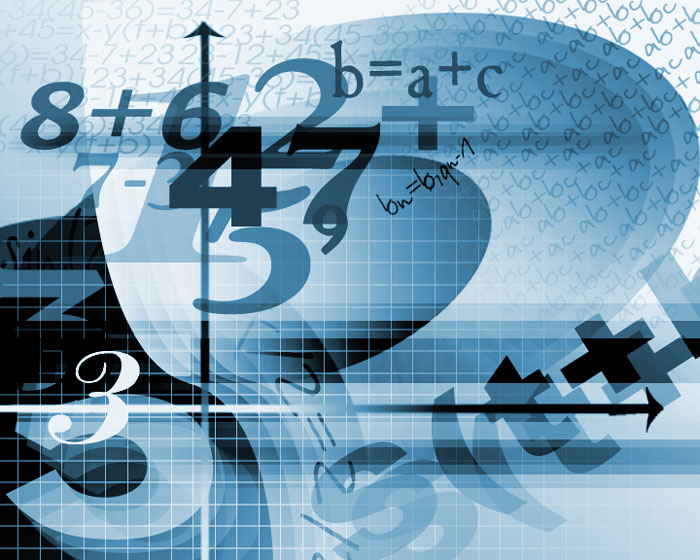 Математика всегда была неотъемлемой и существеннейшей составной частью человеческой культуры.

Она является ключом 
к познанию окружающего мира, 
базой научно-технического прогресса и важной компонентой развития личности.
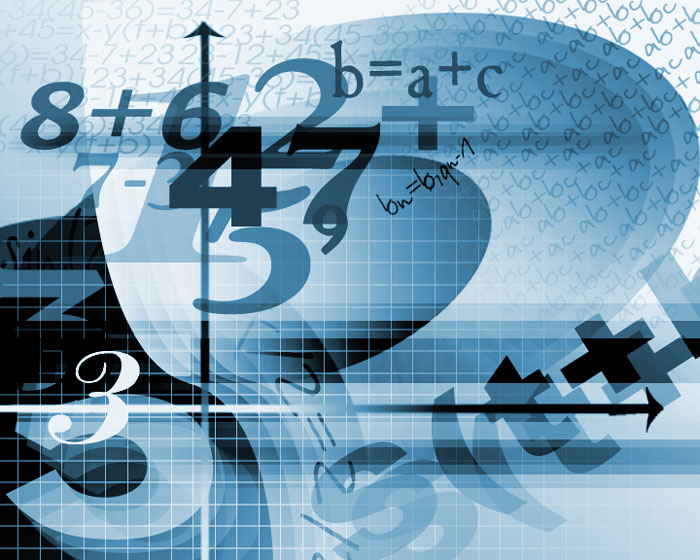 СПАСИБО ЗА ВНИМАНИЕ!